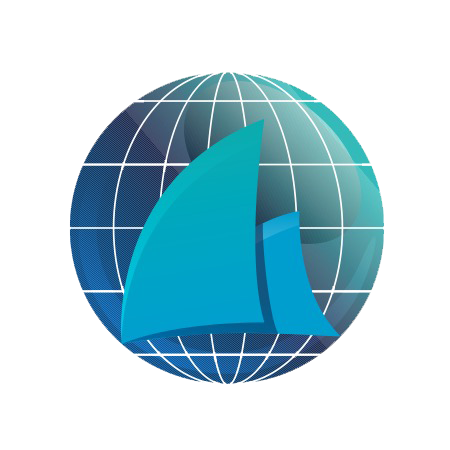 天津市港口统一收费管理服务平台
企业管理
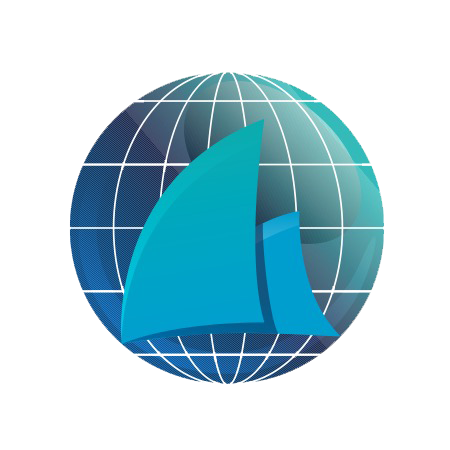 【登录】
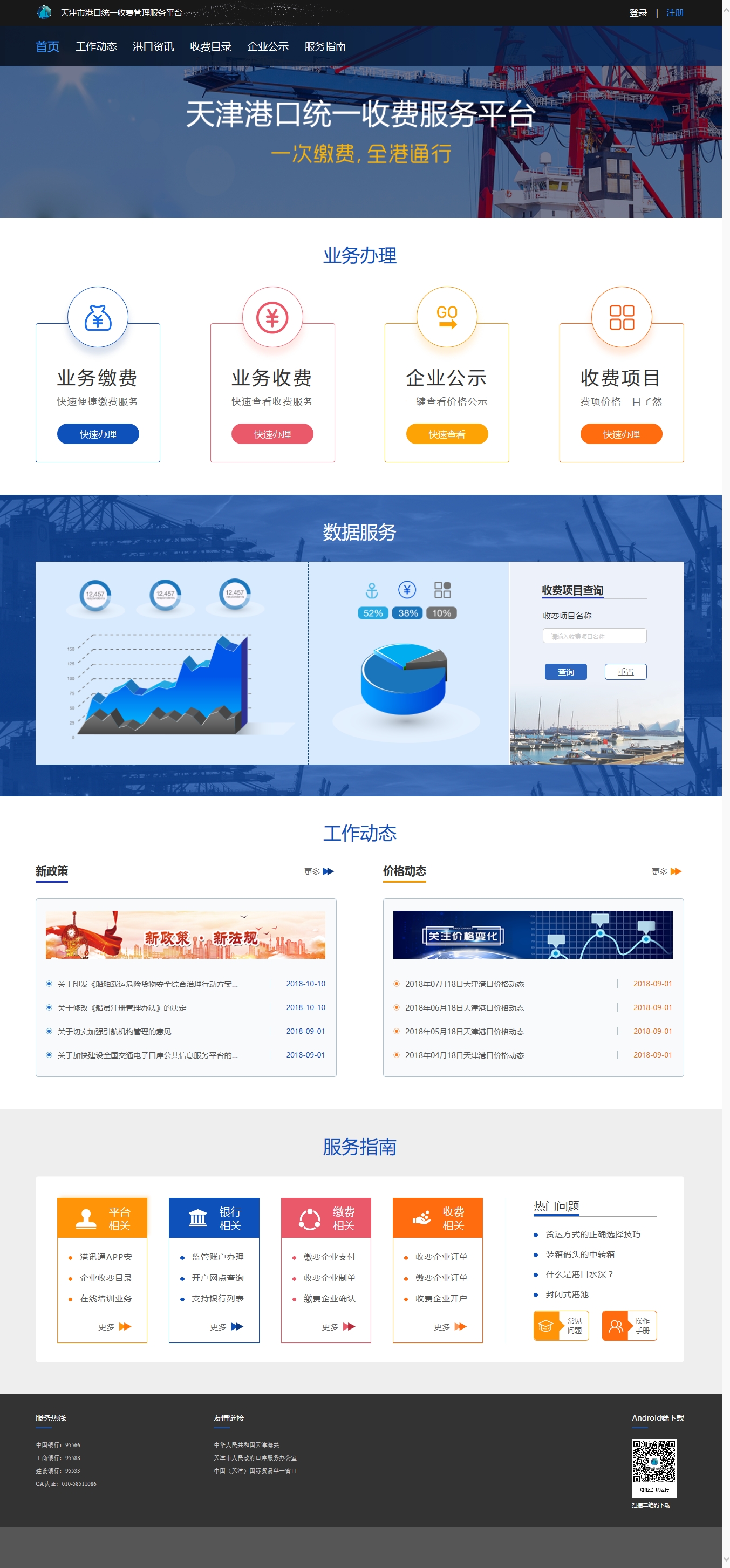 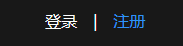 访问门户网址，点击登录按钮。进行扫码登录。
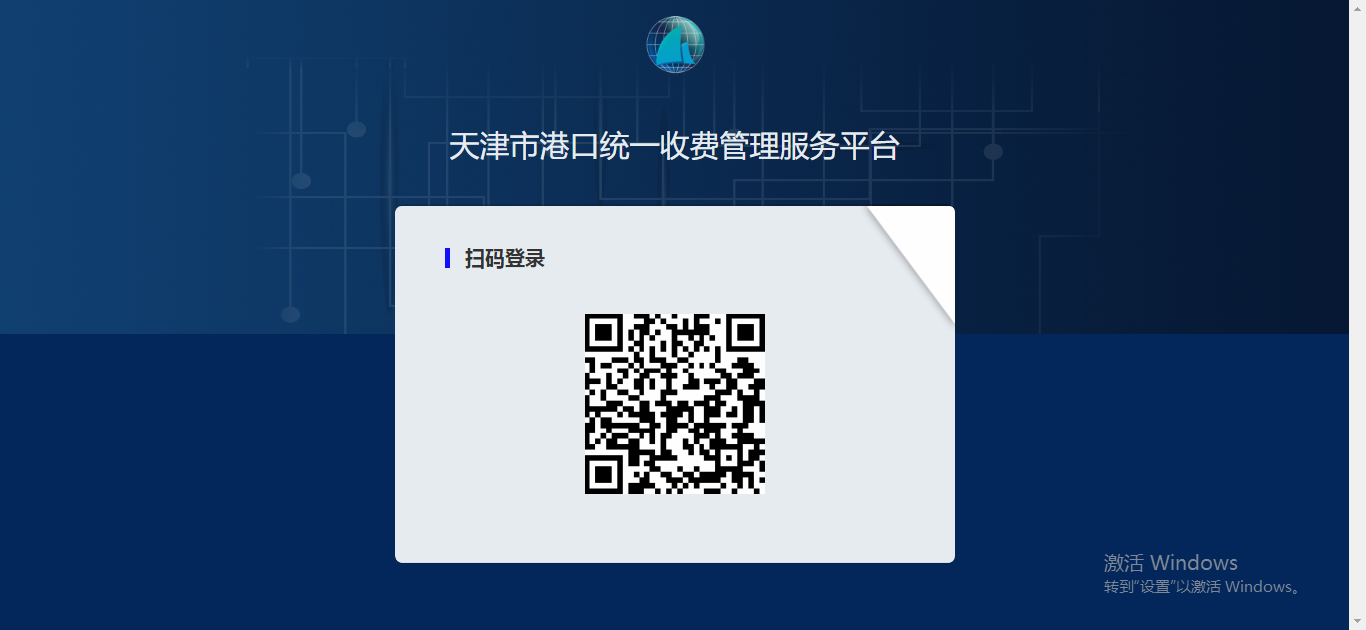 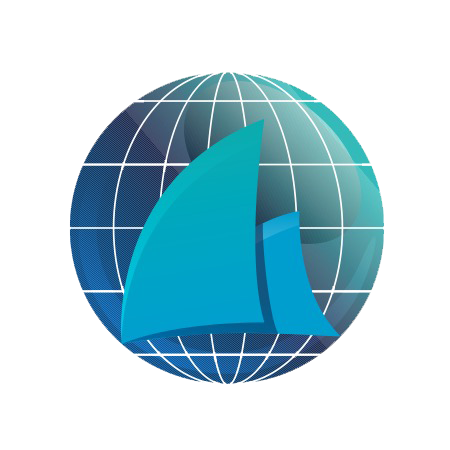 目录
01【管理员-收费目录管理】
02【管理员-收费项目管理】
03【操作员-价格模版管理】
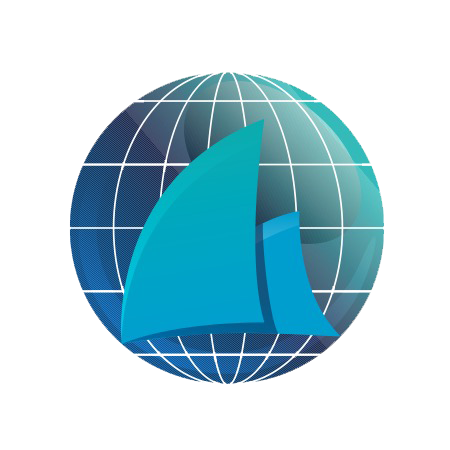 【价格管理模块】
管理员：收费目录管理和收费项目管理。
操作员：价格模板管理。
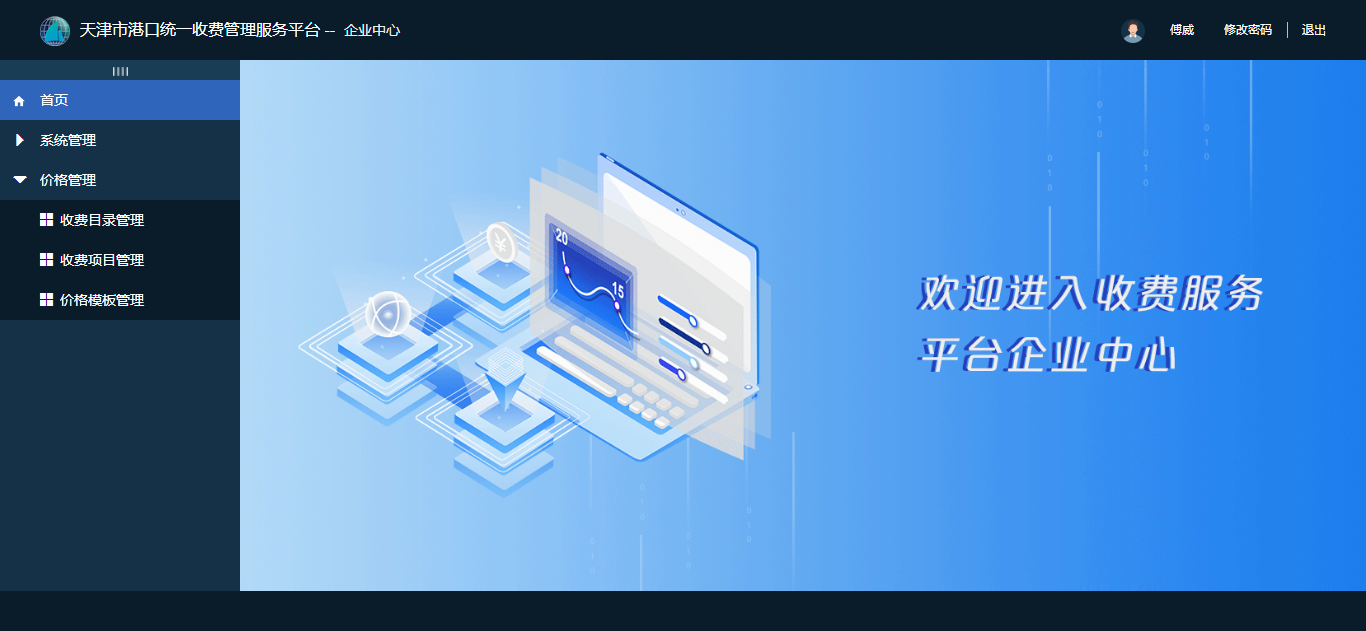 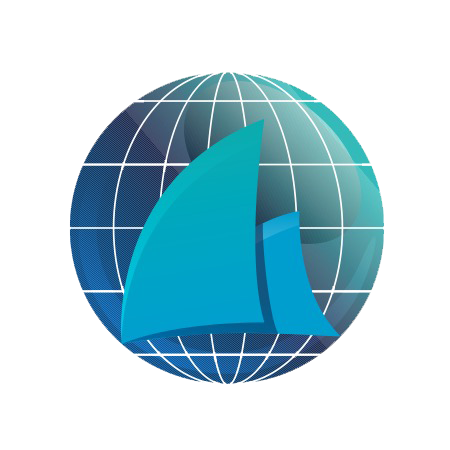 【管理员-收费目录管理】
作用：自行创建收费目录，方便后续将收费项目进行归类操作。
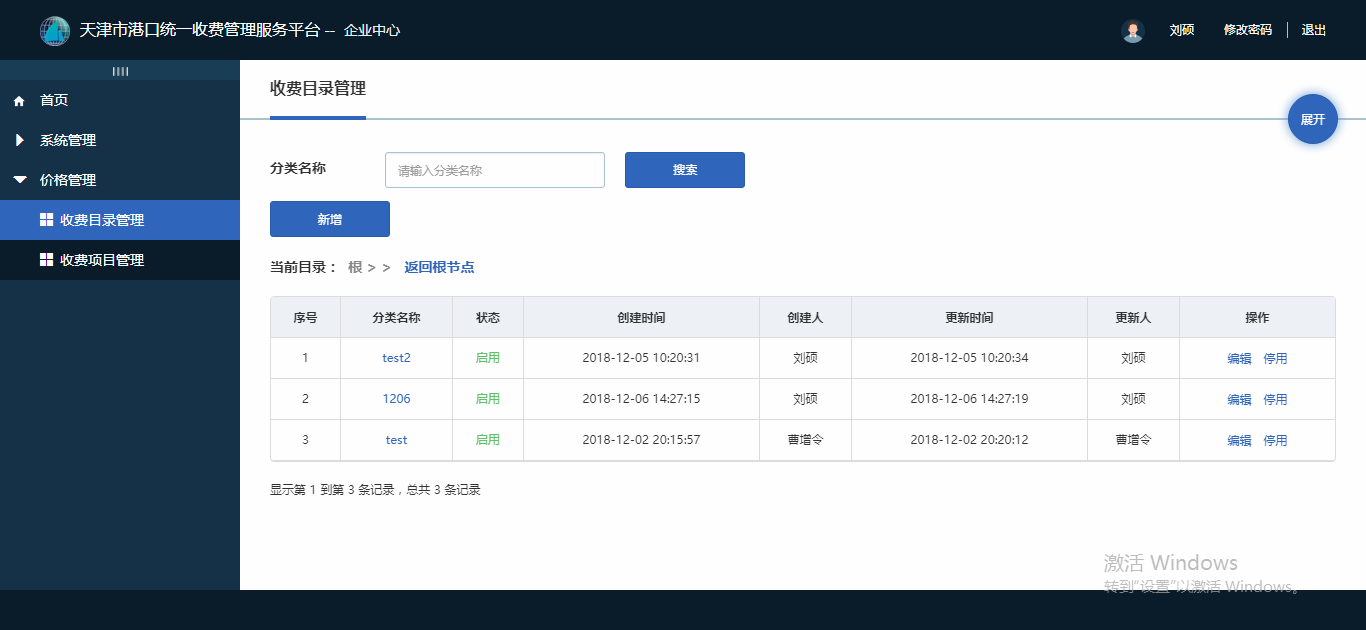 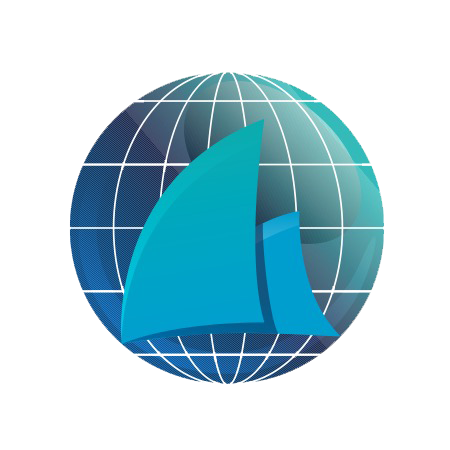 01-01.新增收费目录
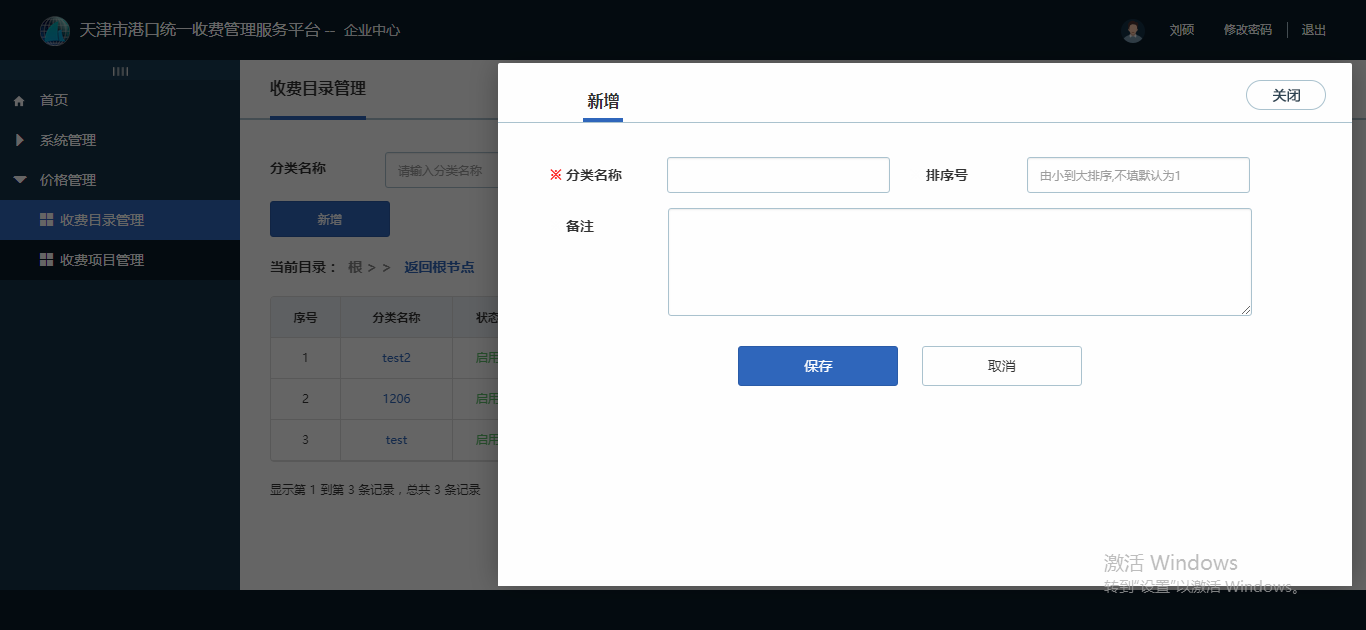 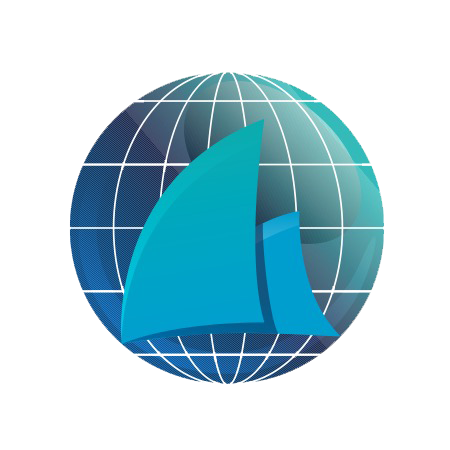 01-02.启用收费目录
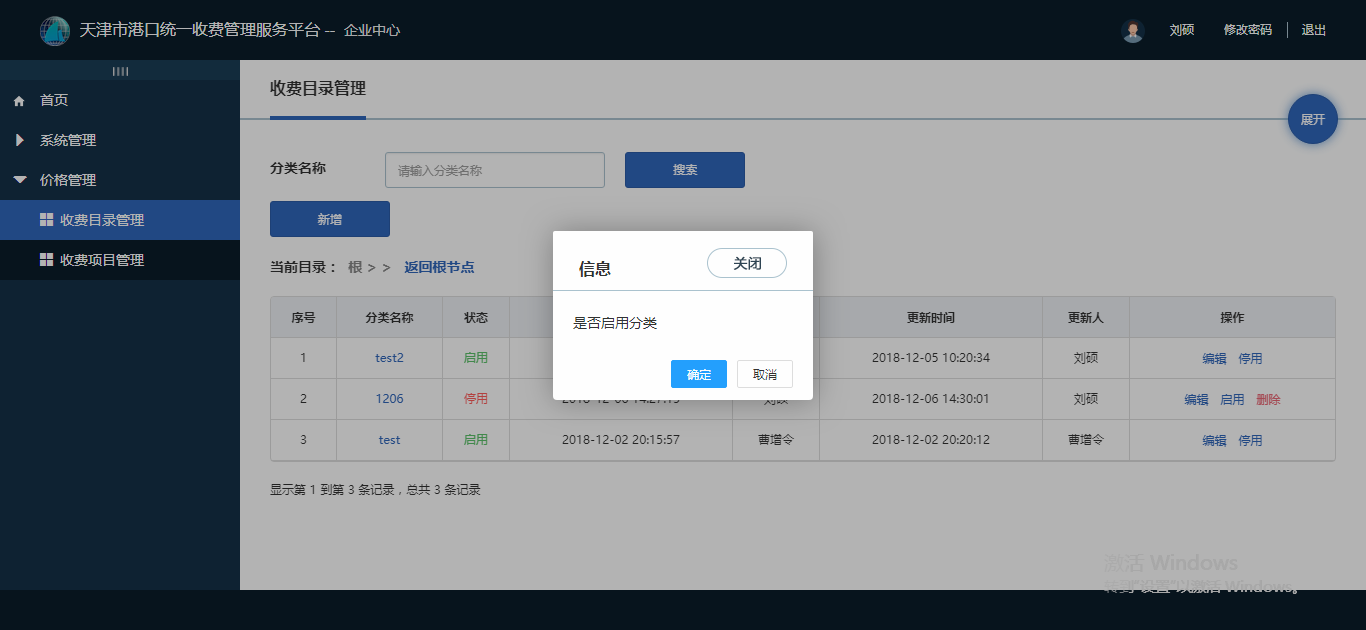 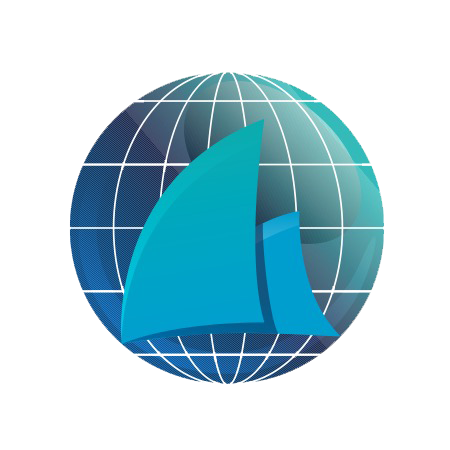 目录
01【管理员-收费目录管理】
02【管理员-收费项目管理】
03【操作员-价格模版管理】
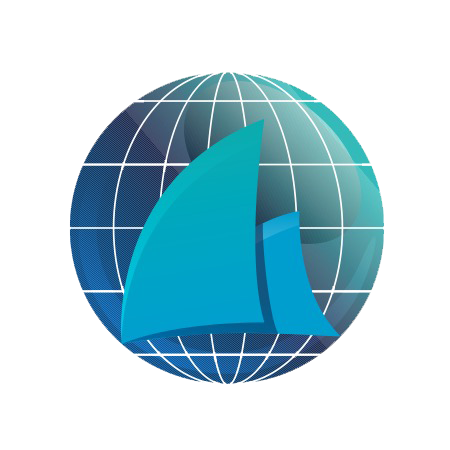 【管理员-收费项目管理】
作用：从政府发布的全部收费项目中挑选，与企业添加的目录进行关联。
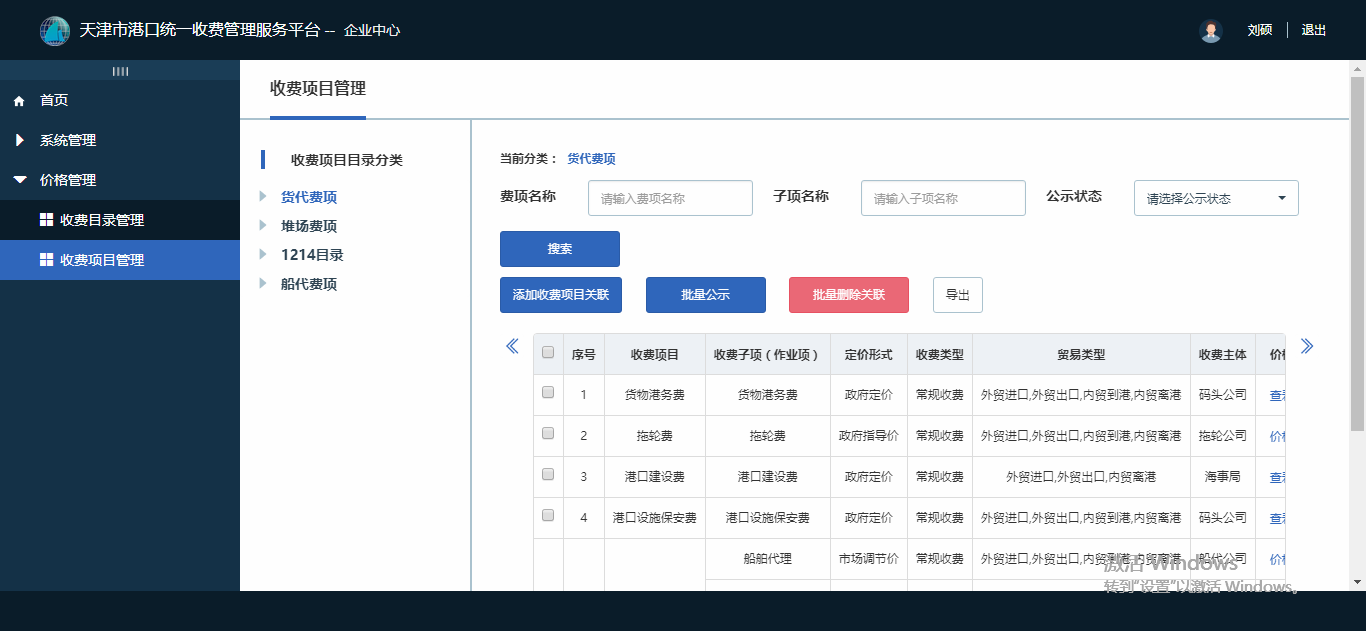 step
1
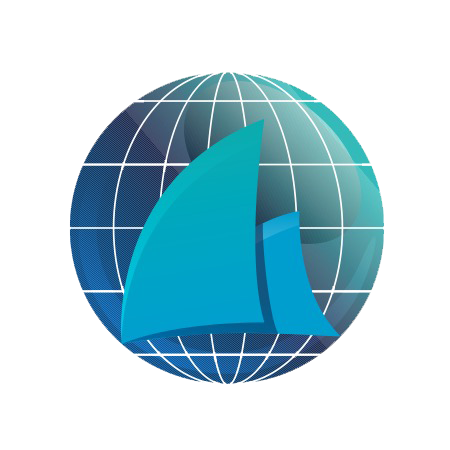 02-01.目录分类与收费项目关联
step1：选中收费目录分类名称，点击添加收费项目关联。
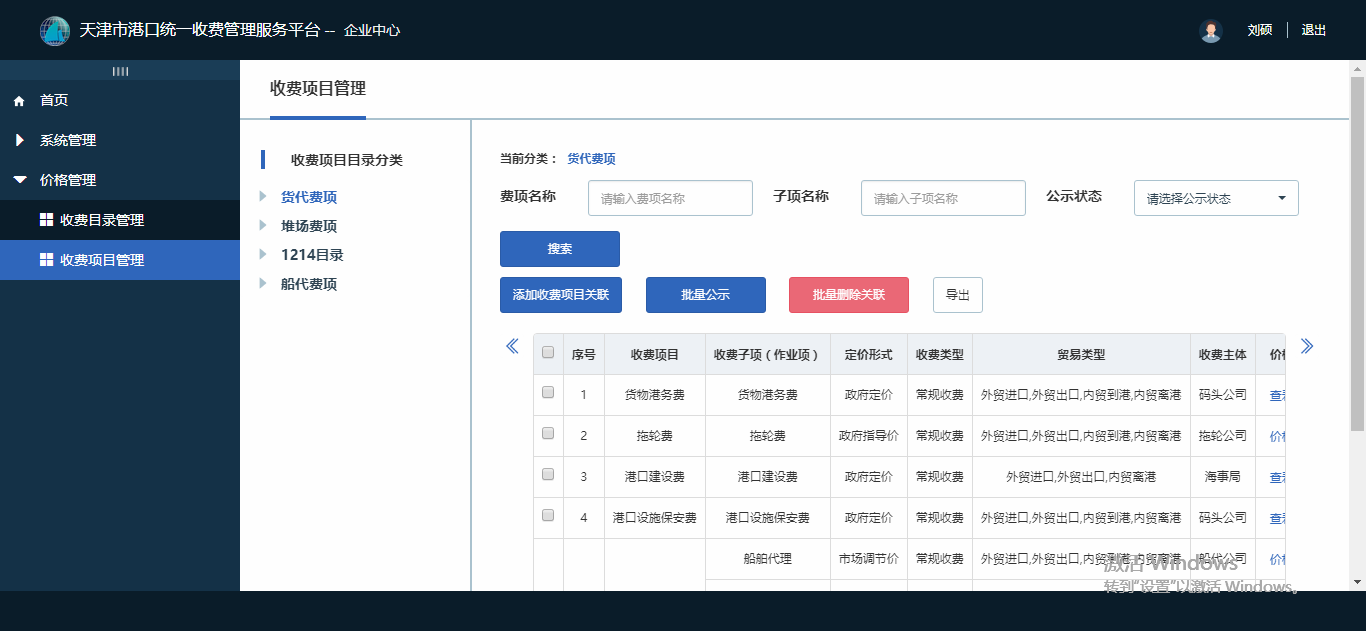 step
2
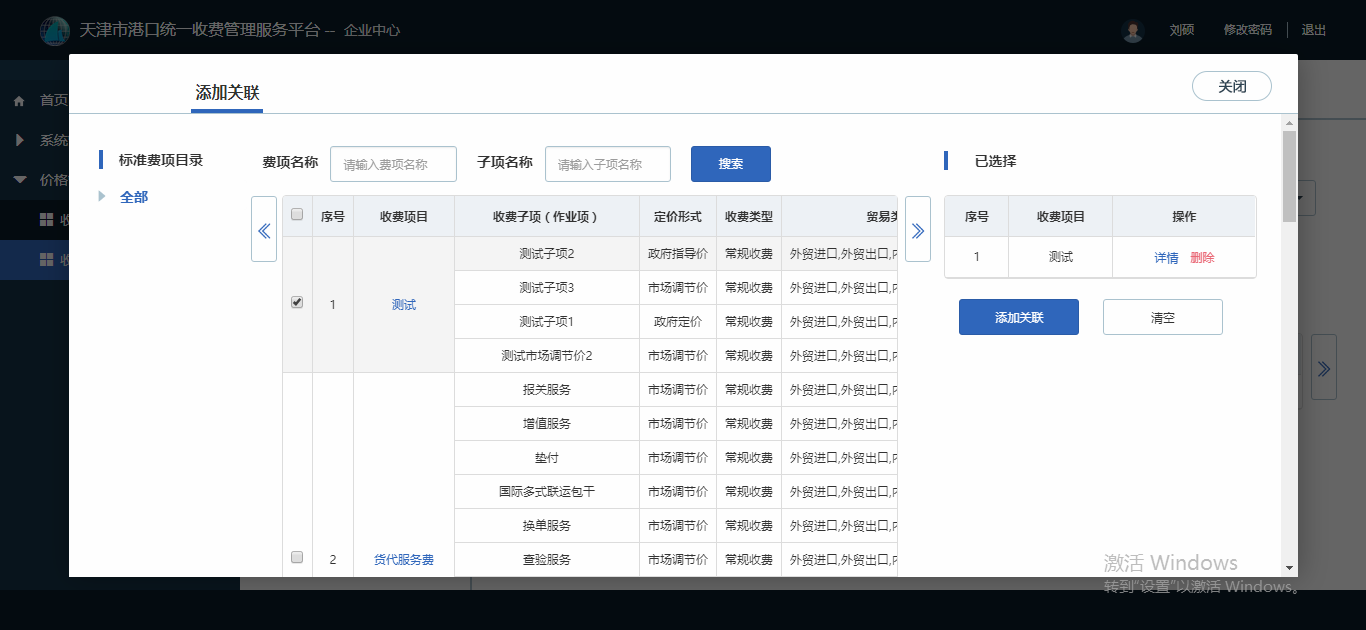 step2：从政府发布的收费项目中进行选择，勾选确认。
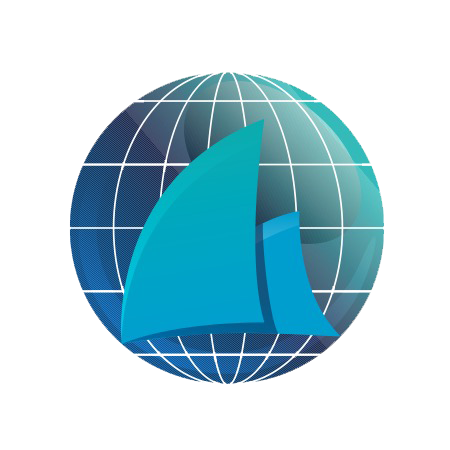 三种价格
政府定价：显示为查看定价，企业端不可以填写企业价格
政府指导价：显示为价格管理，企业端可以填写企业价格
市场调节价：显示为价格管理，企业端可以填写企业价格
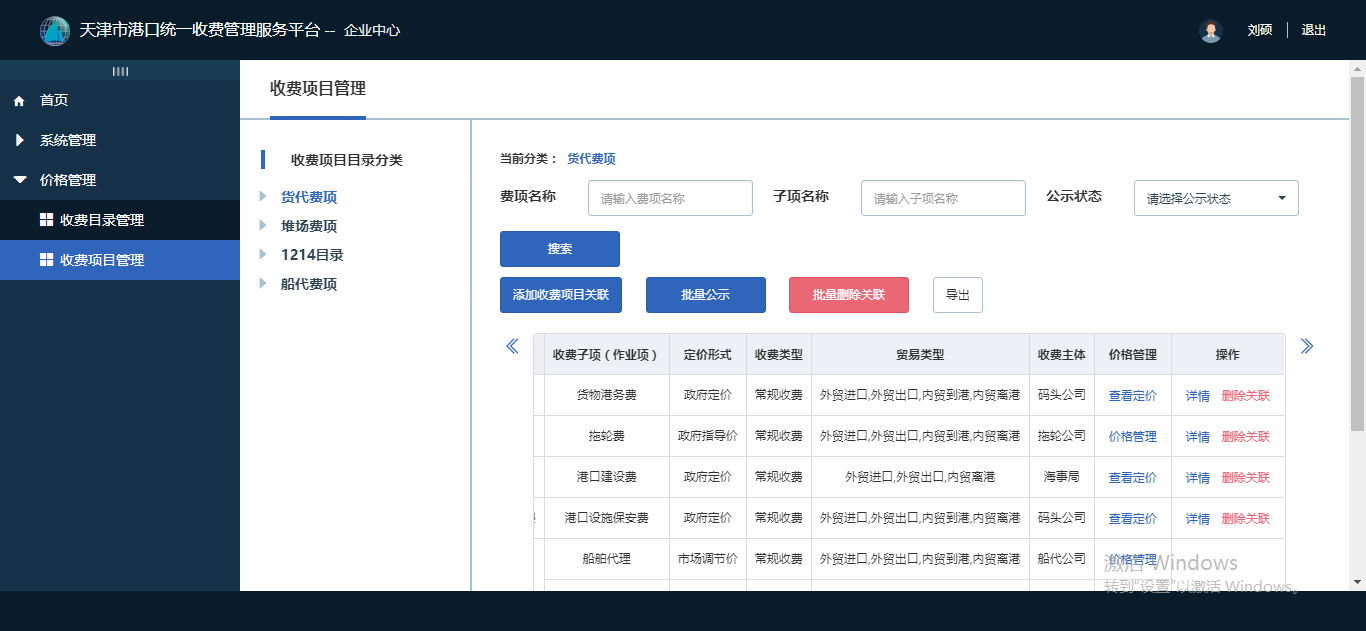 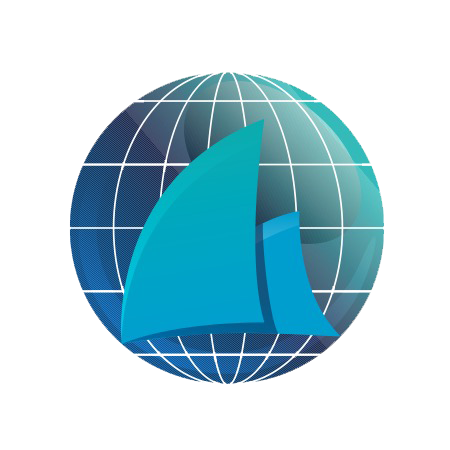 02-02.给添加关联的收费项目添加企业价格
step
3
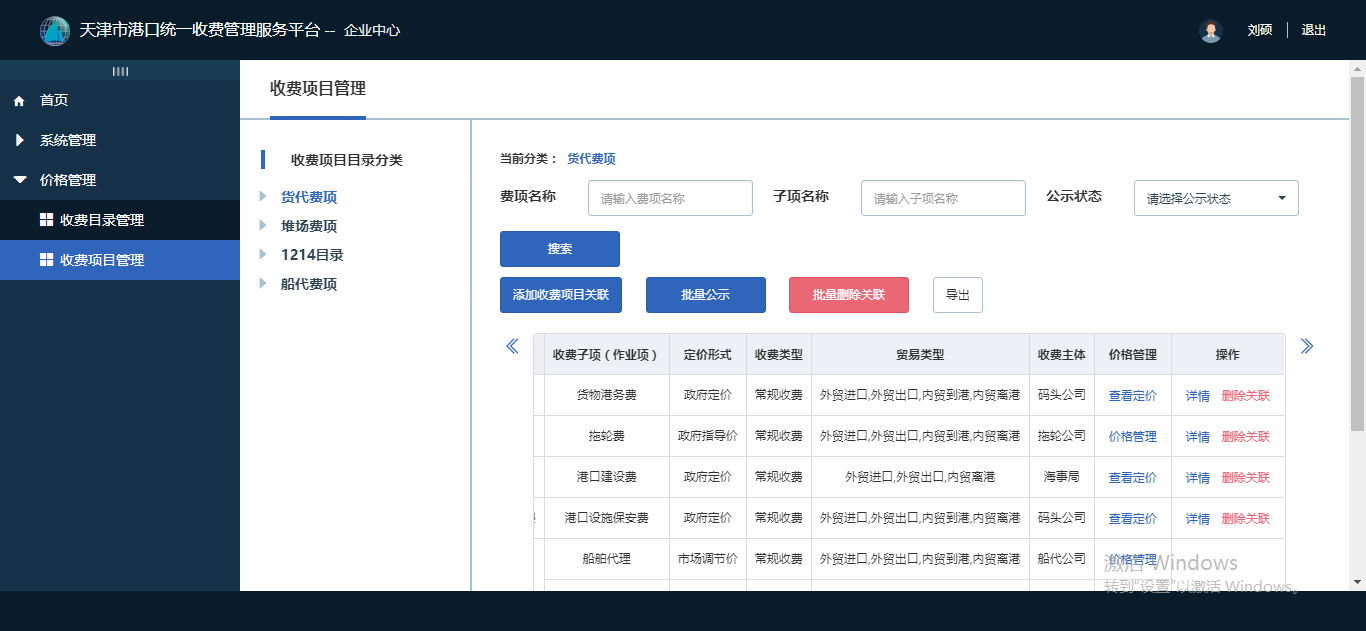 step3：以市场调节价为例，点击价格管理。
step
4
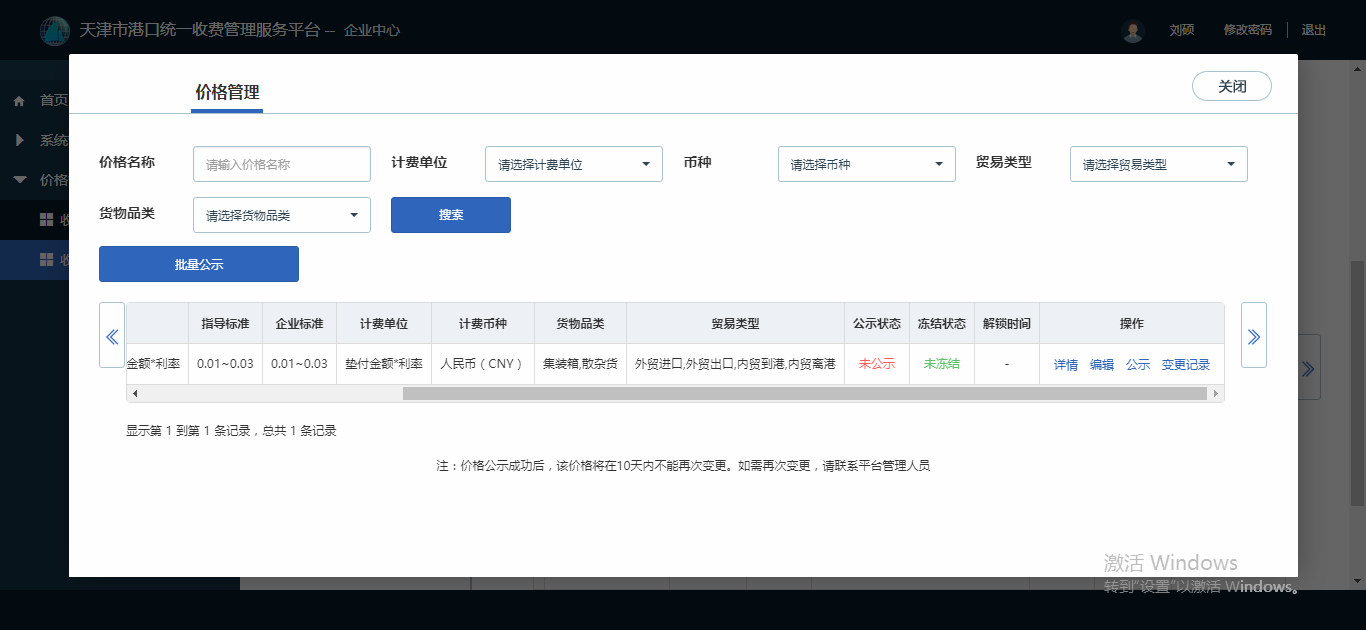 step4：点击编辑，添加价格。注意：首次未添加价格时，显示未公示，未冻结状态。添加价格后如未公示，仍旧可以修改。已公示的价格在周期时间内显示冻结状态。
30天
说明：企业未添加价格时，默认用政府价格。
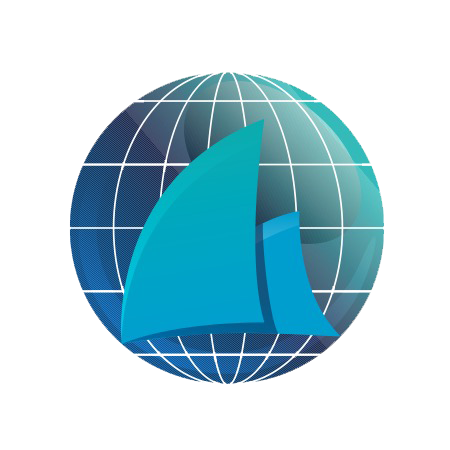 02-02.给添加关联的收费项目添加企业价格
step5：填写企业价格，点击保存。
step
5
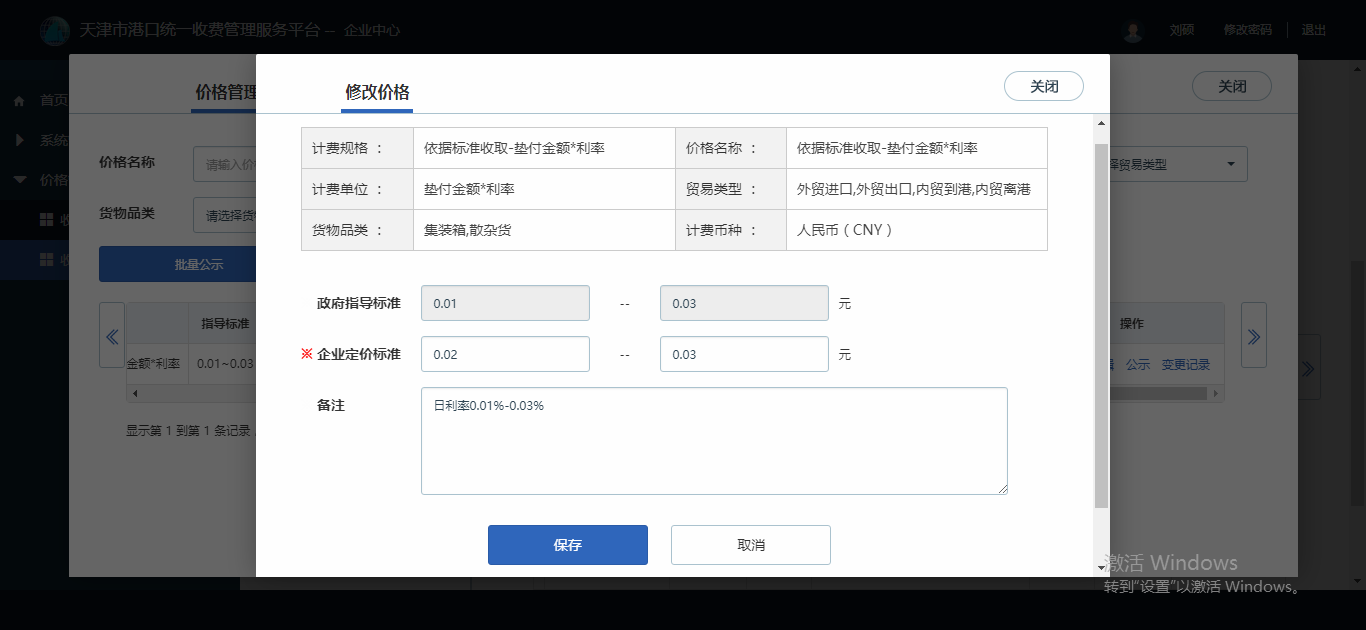 注意：如果政府发布指导标准，则企业必须填写定价标准。如果政府没有填写，企业可不填。
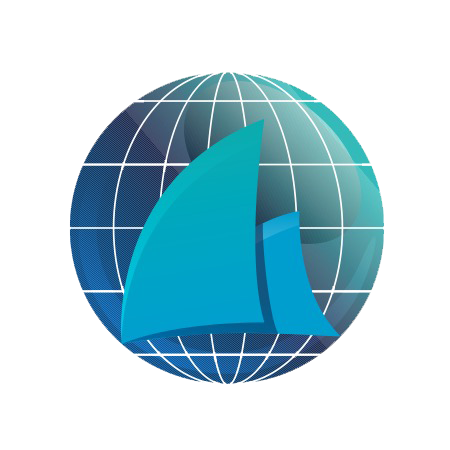 02-03.未公示状态下，可编辑修改企业价格。
step6：添加价格后如未公示，可以进行修改编辑操作。
step
6
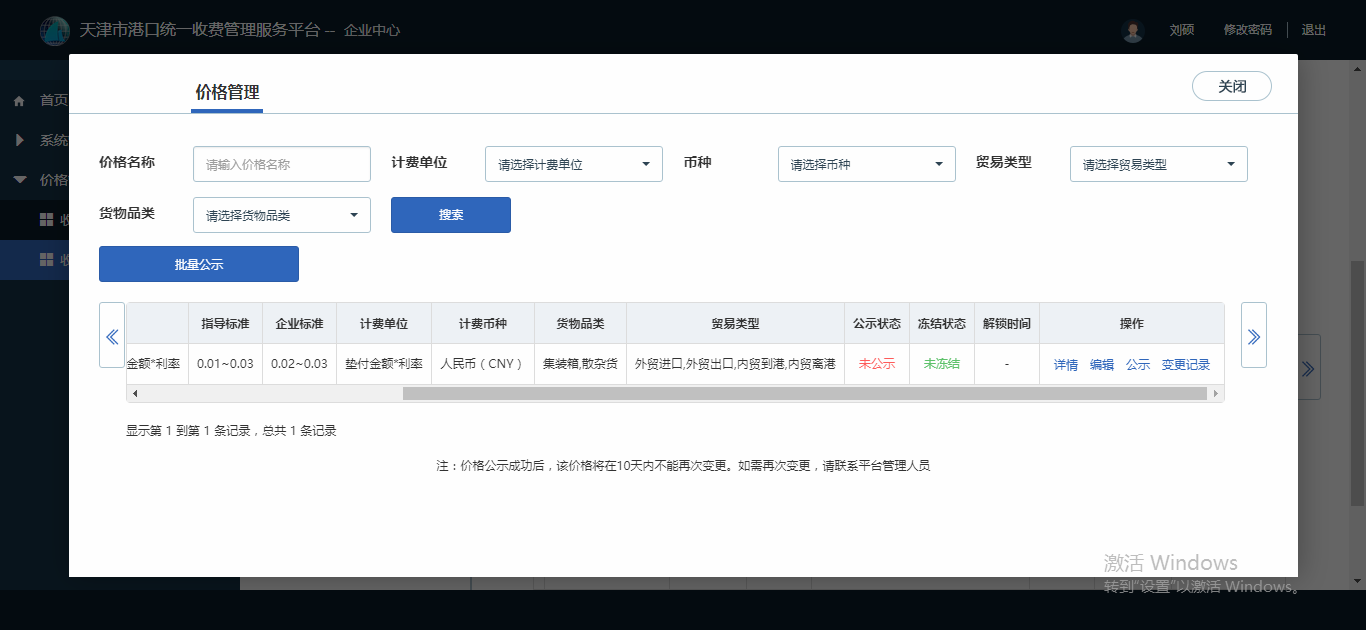 说明：企业添加价格后，显示企业价格。
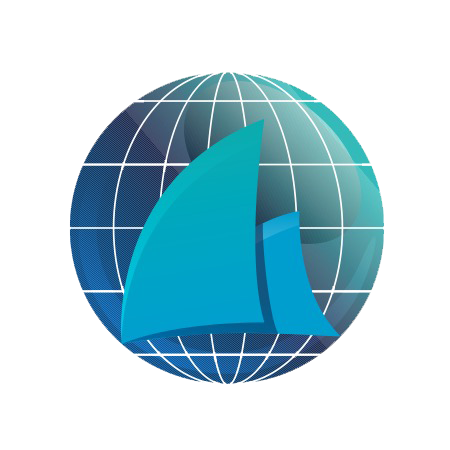 02-03.已添加价格，进行公示操作。
step7：可以逐条或批量公示价格，也可在收费项目管理中勾选进行批量公示。
step
7
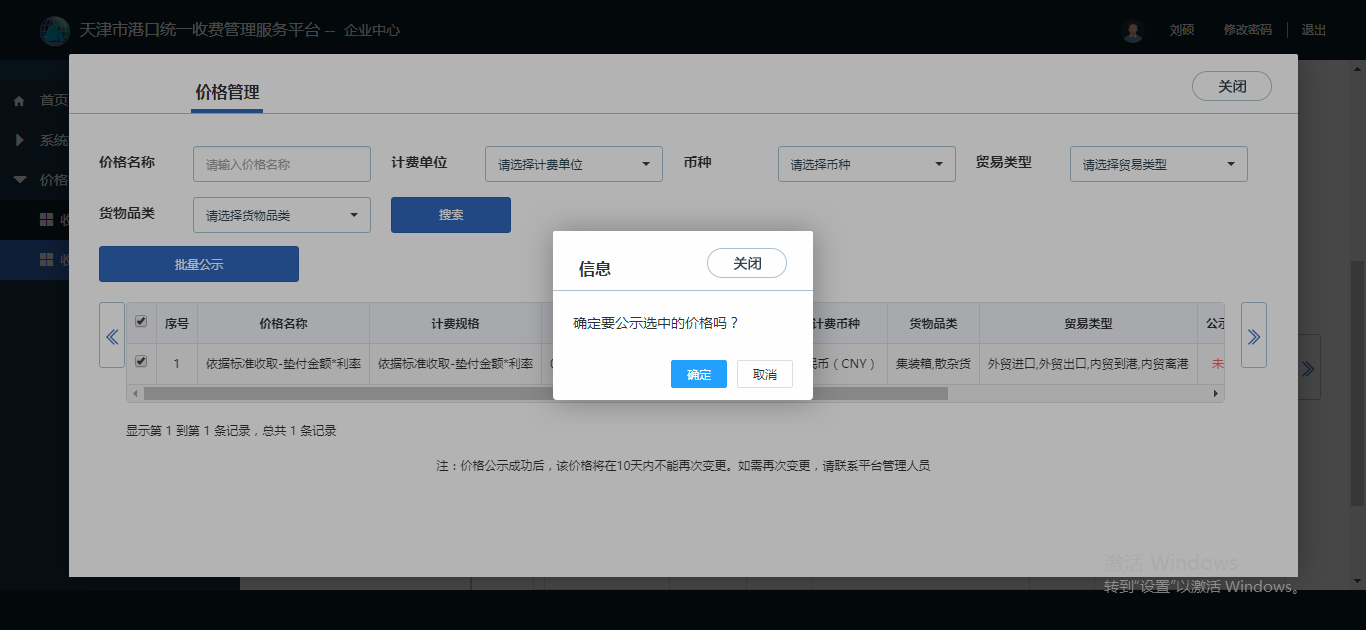 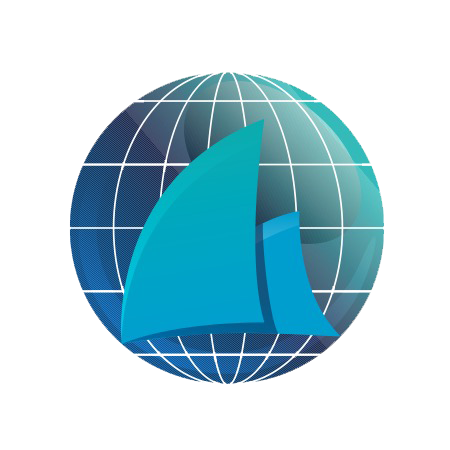 批量公示操作。
勾选后，对选中的内容进行批量公示操作。
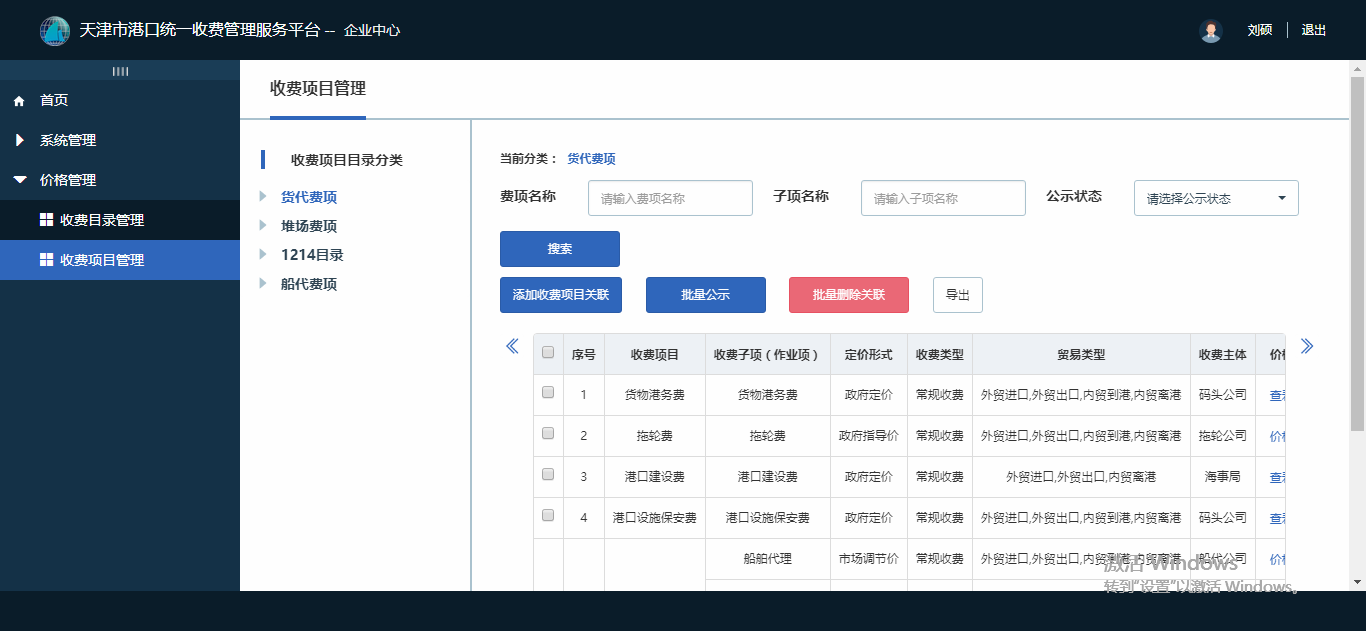 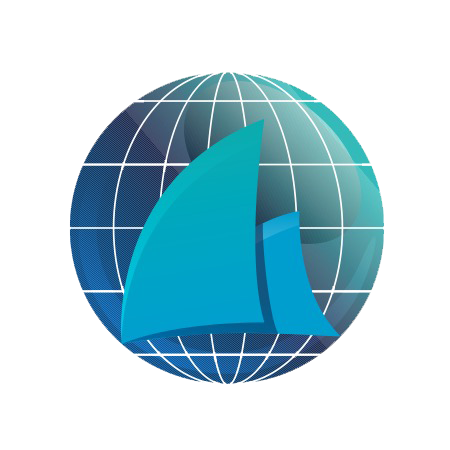 02-03.价格公示完毕。
step8：已公示价格将显示在门户网站-企业公示中。
step
8
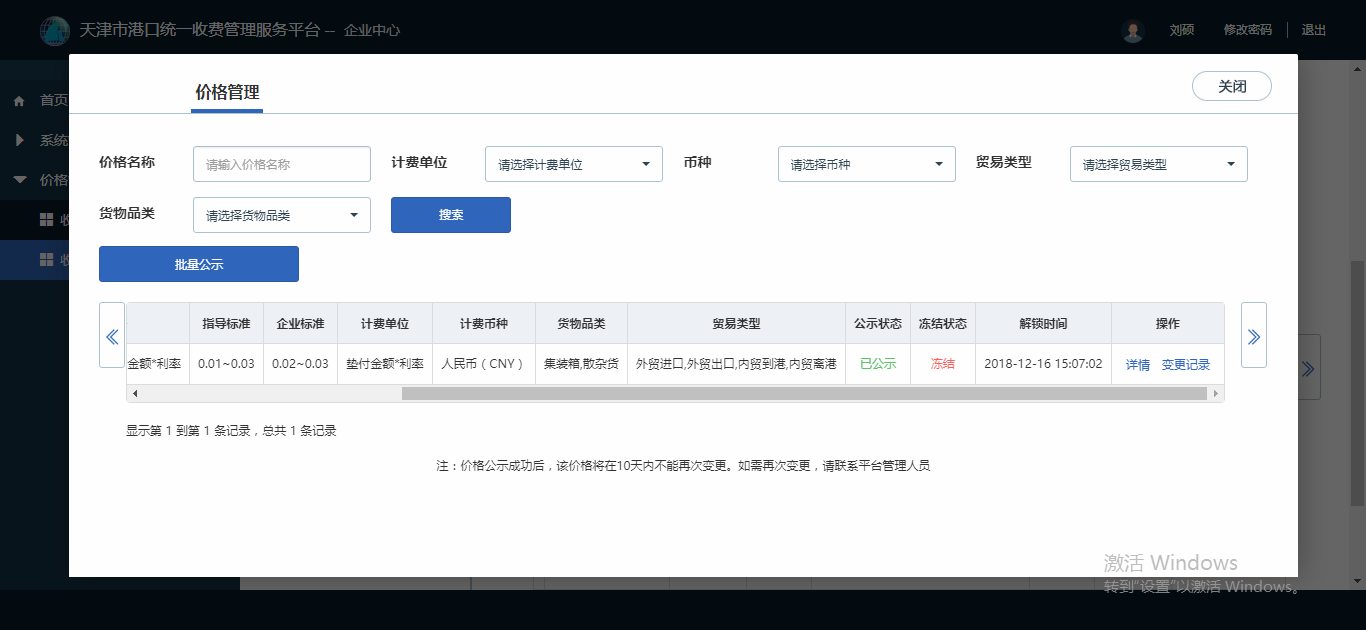 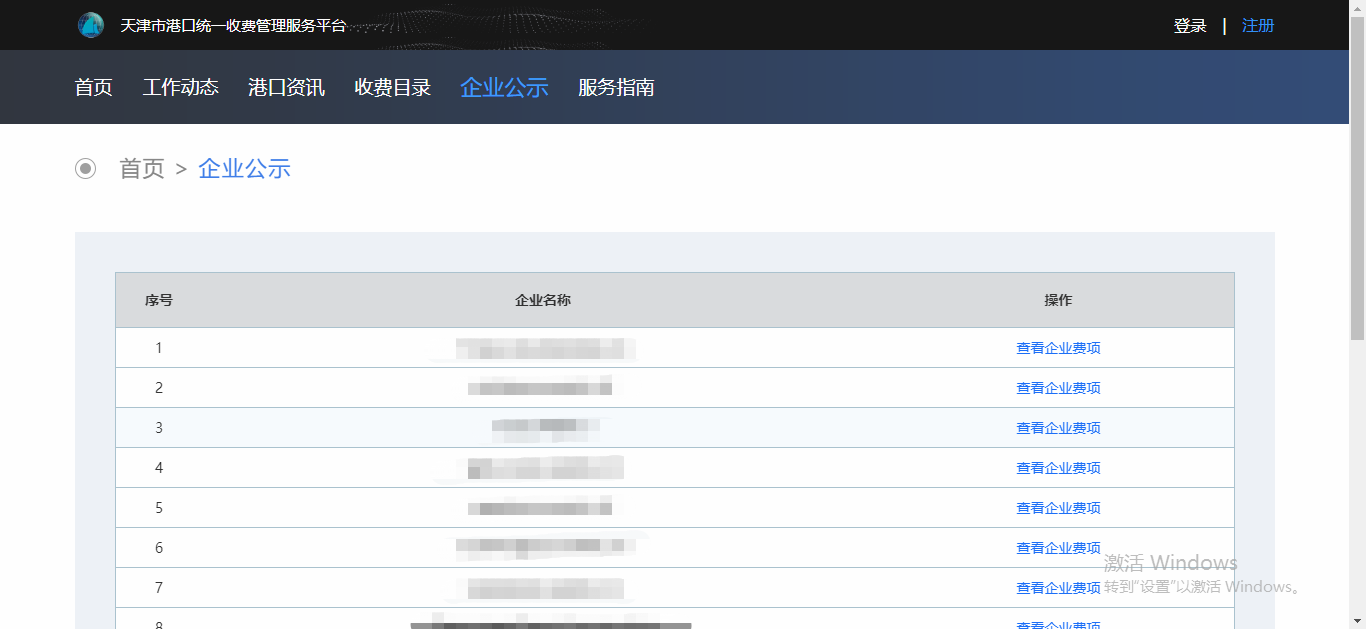 说明：企业公示价格冻结期间，如急需企业公示价格，需要联系委办局修改。请谨慎操作。
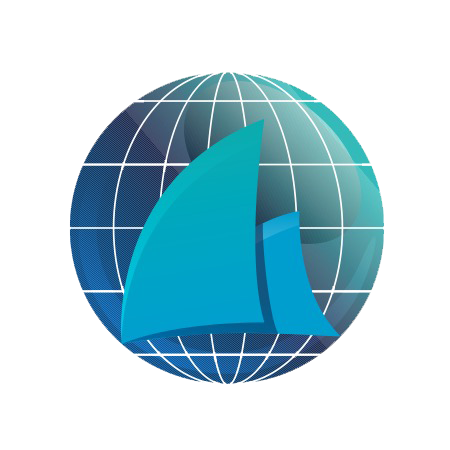 目录
01【管理员-收费目录管理】
02【管理员-收费项目管理】
03【操作员-价格模版管理】
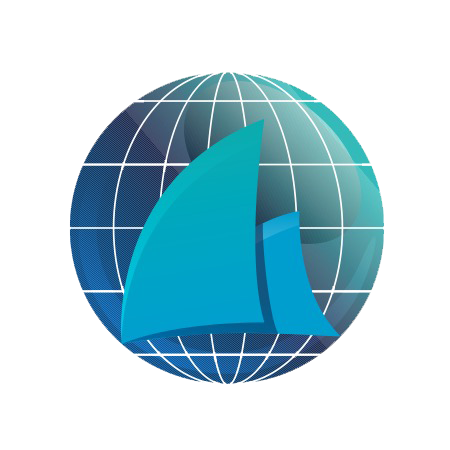 【操作员-价格模版管理】
作用：创建企业价格模版，方便业务操作。
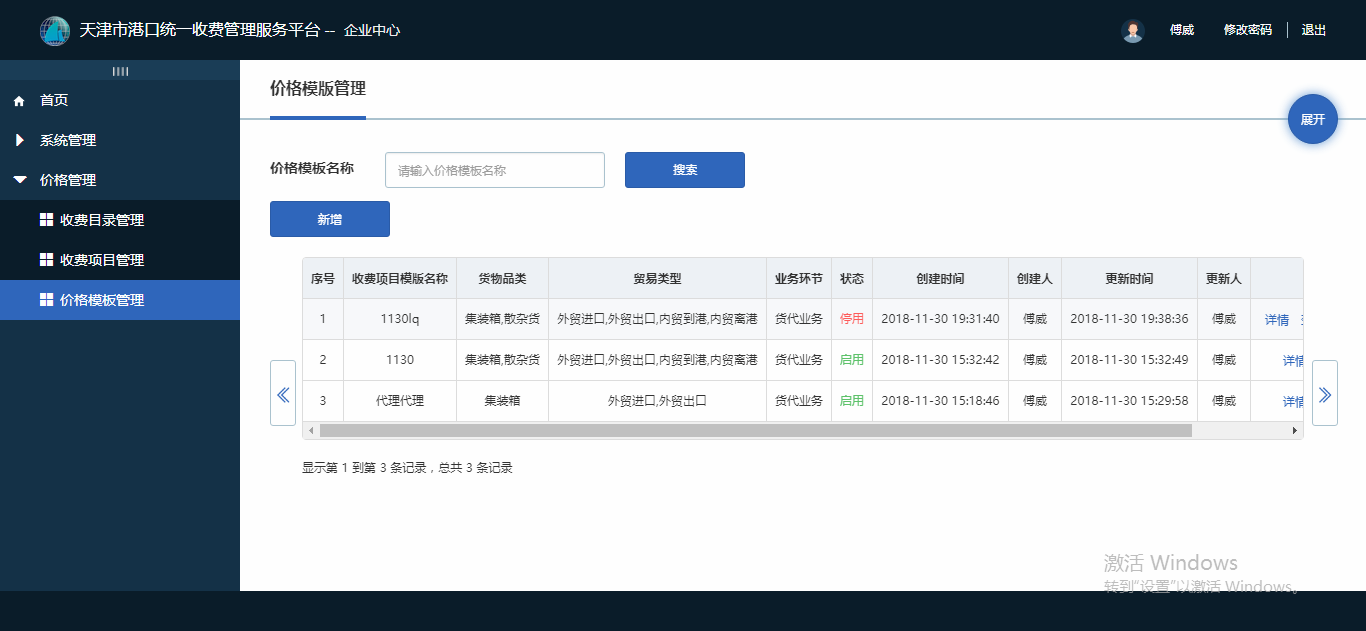 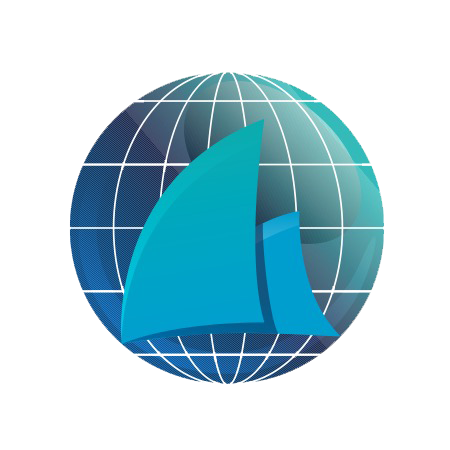 03-01.新增价格模版，添加收费项目。
step1：点击选择收费项目。
step2：从企业已公示价格的收费项目中进行选择，勾选确认。
step
1
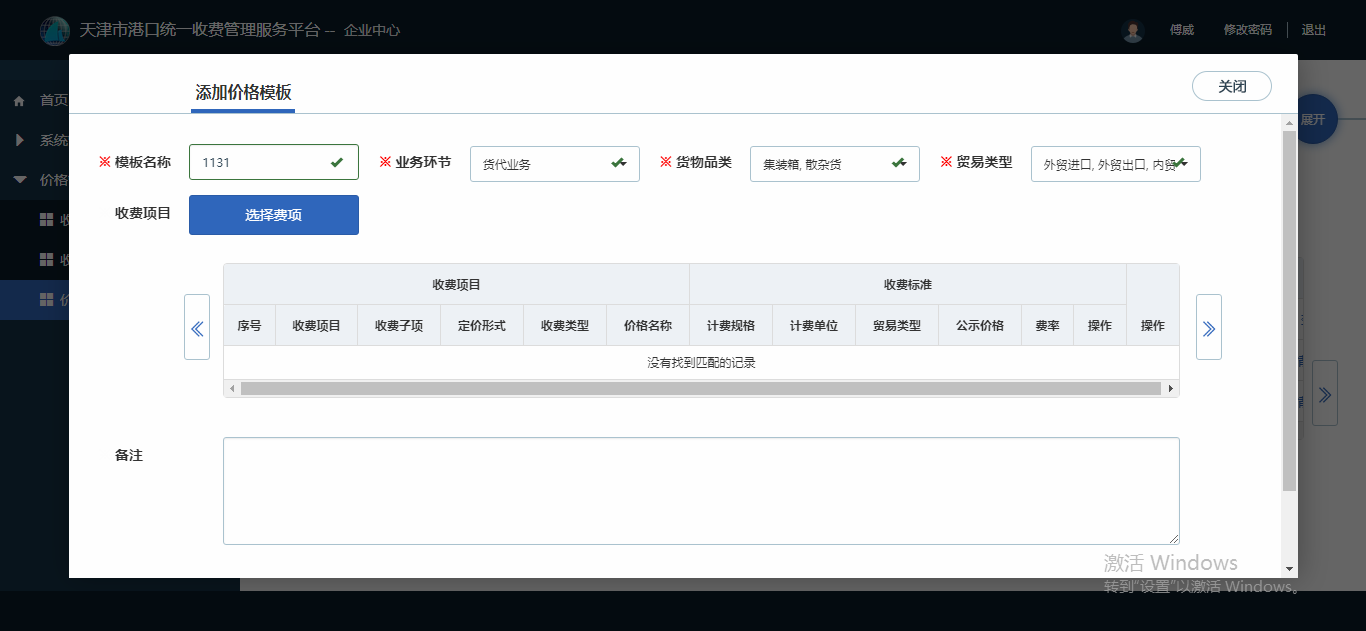 step
2
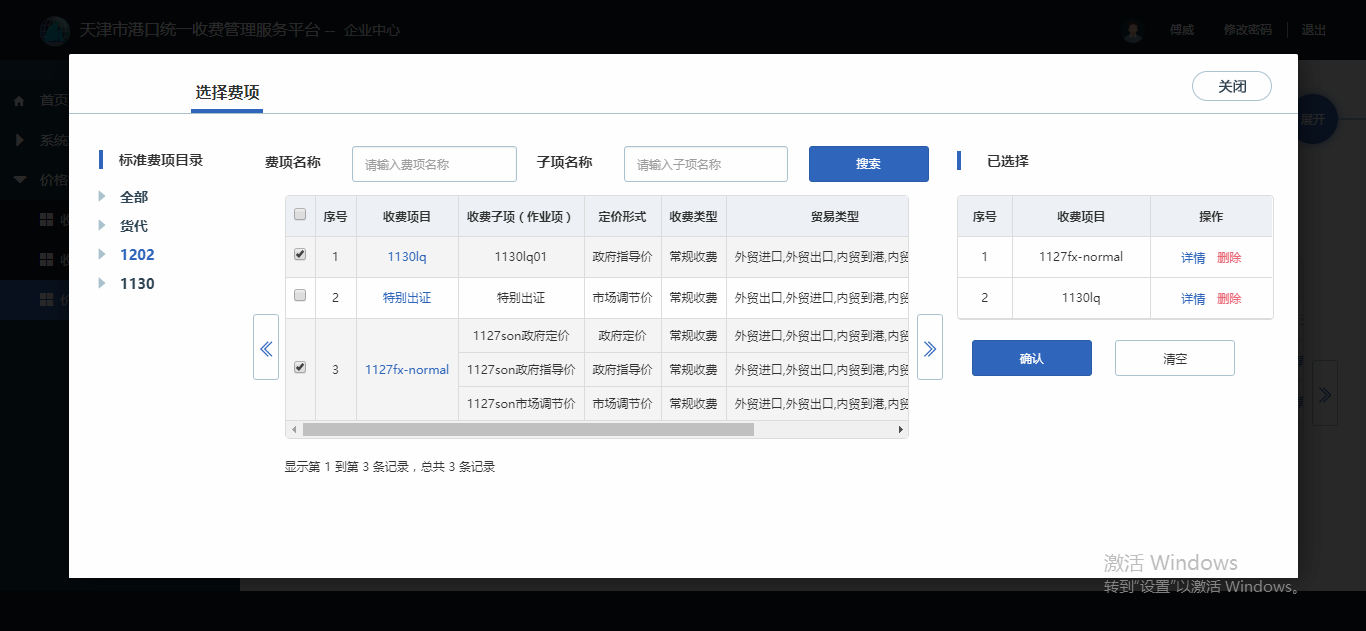 注意：相同收费项目只能添加一次。
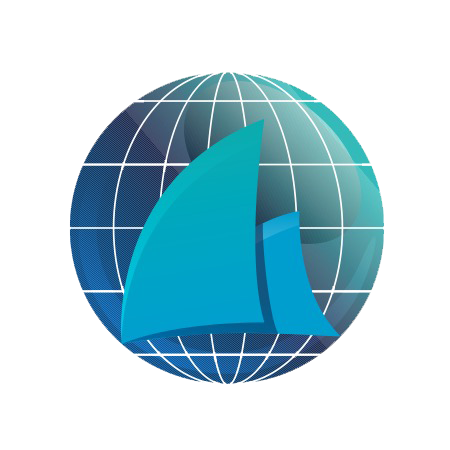 03-02.添加价格，政府定价/政府指导价/市场调节价三种情况。
step3：以市场调节价为例，为添加后的收费项目选择规格。
step
3
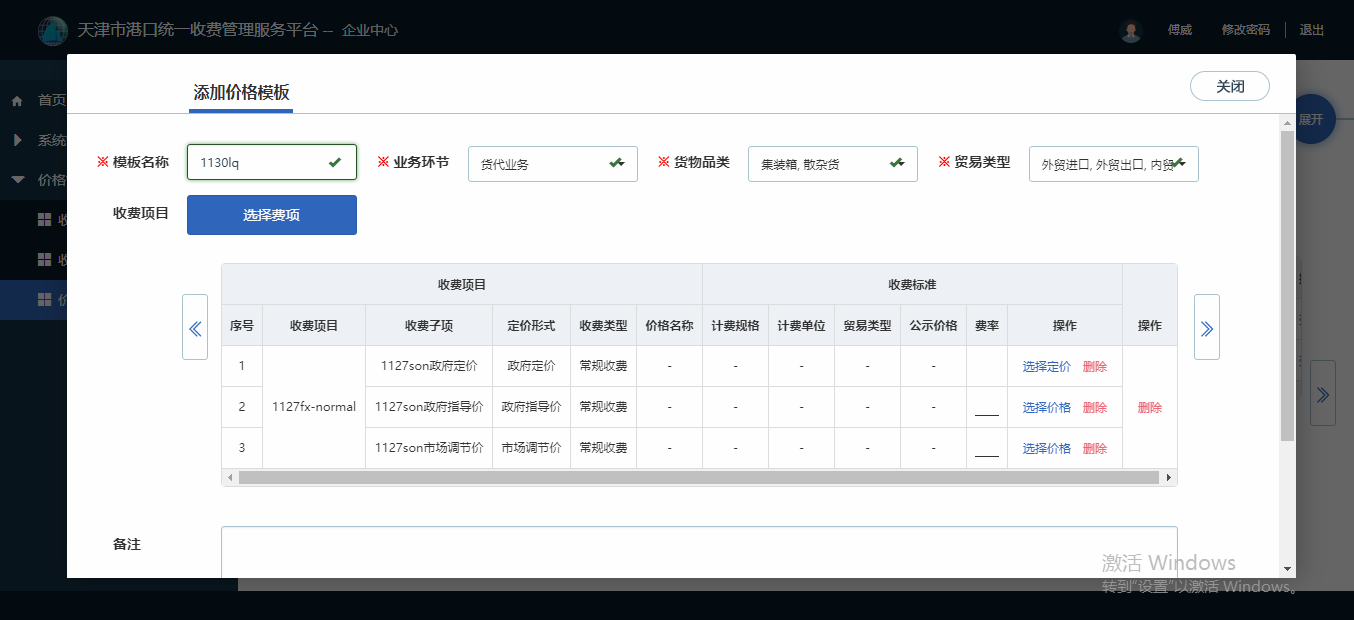 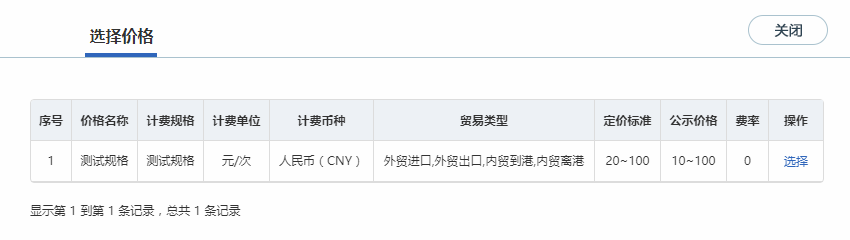 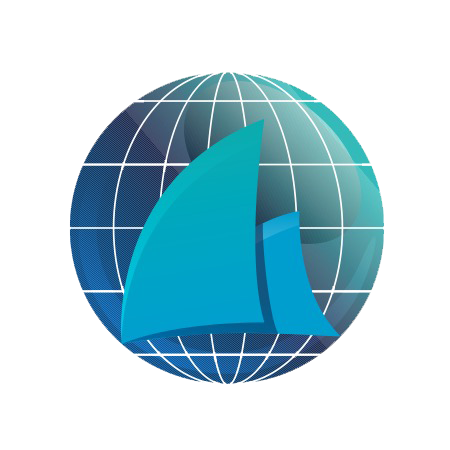 03-03.保存价格模版。
step4：价格添加完毕，保存价格模版。
step
4
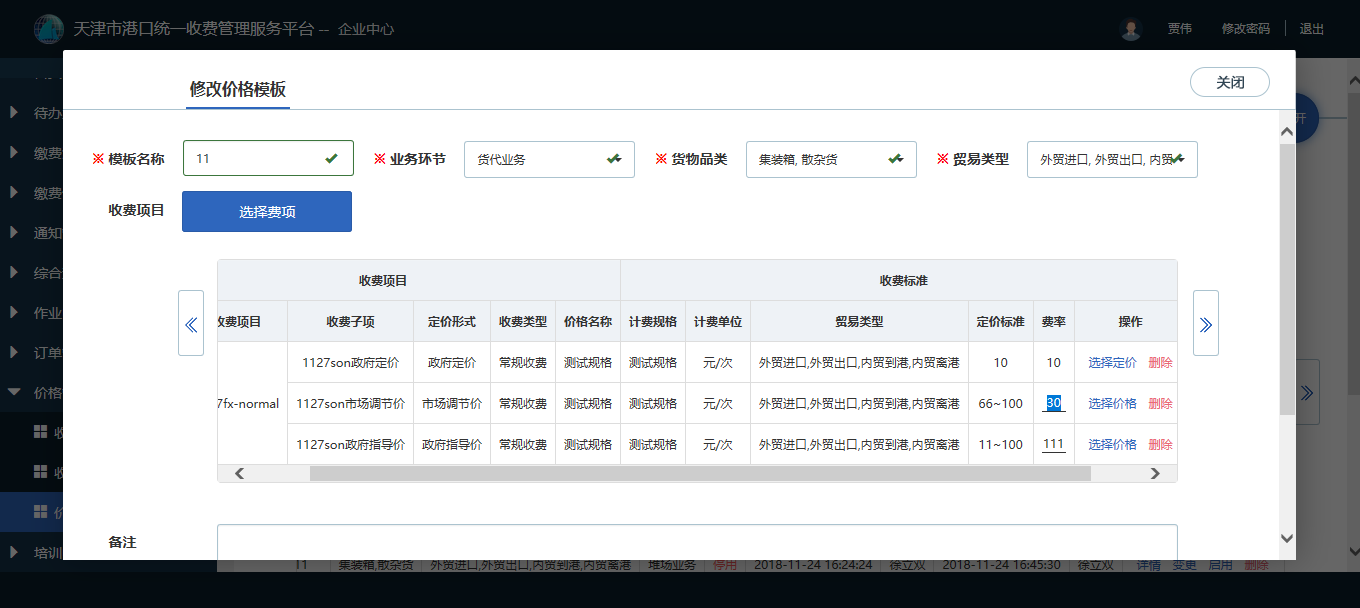 注意：保存时有验证信息，请确保价格填写完整。
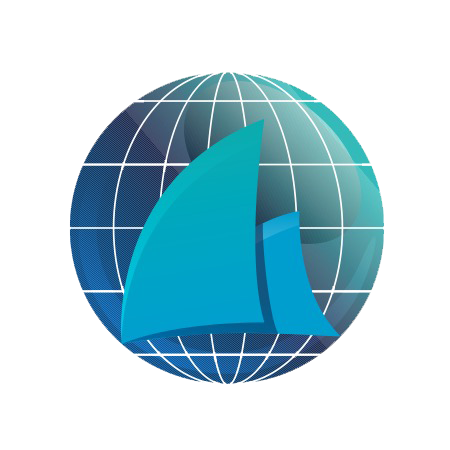 03-04.保存价格模版后，启用价格模版。
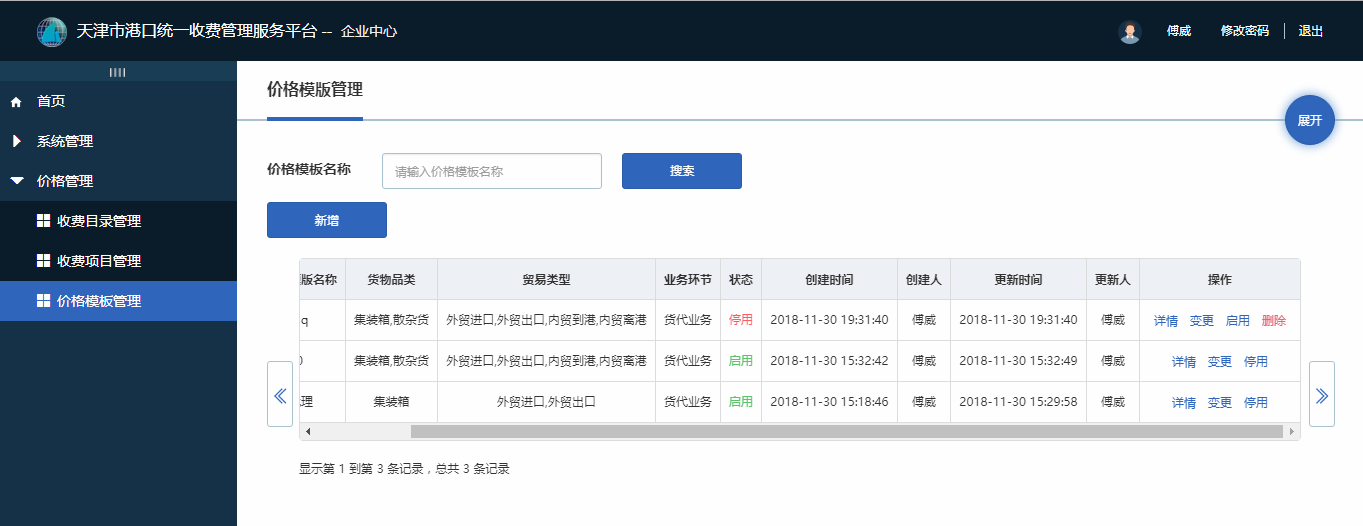 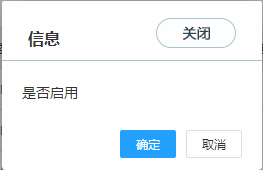 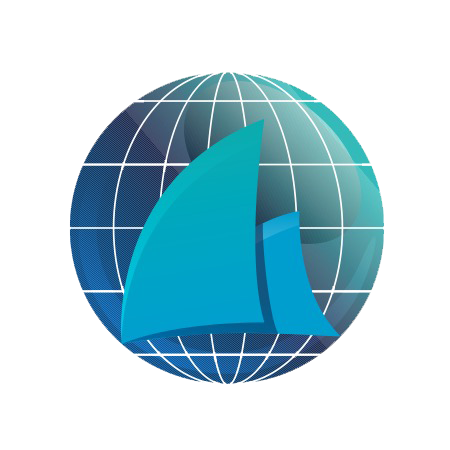 谢谢观看